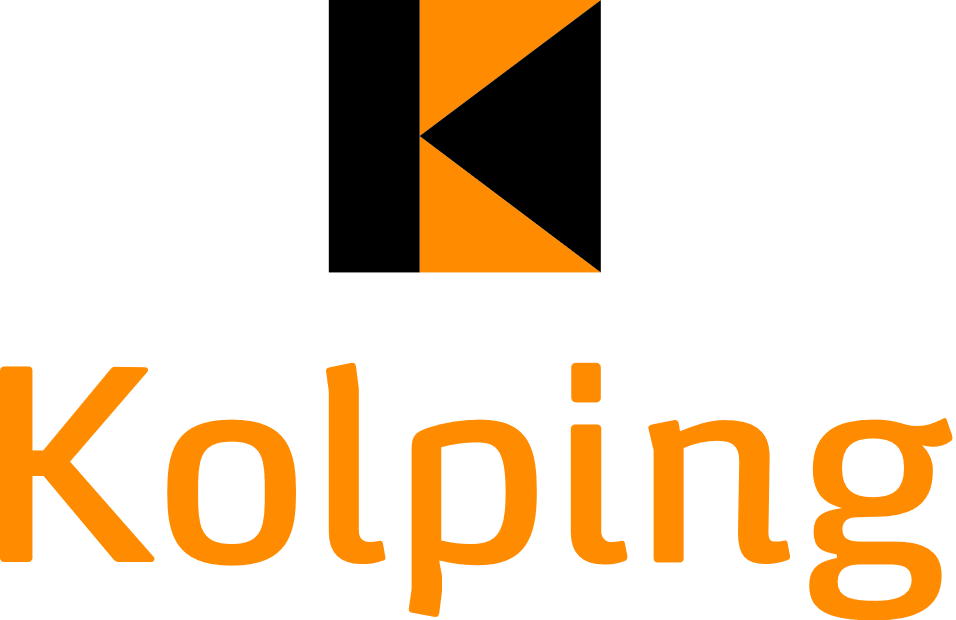 Kolpingsfamilie Hannover-Ricklingen
Ab sofort sind Anmeldungen
für die 3-Tagesfahrt vom 13.-15.10.2023, nach Holland 
(Delft, Rotterdam und Den Haag) möglich.
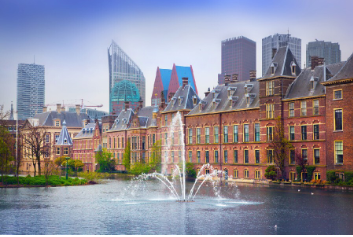 Je nach Teilnehmerzahl betragen die Kosten 
410 Euro im DZ bzw. 485 Euro im EZ (jeweils pro Person) 
Oder 
485 Euro im DZ bzw. 595 Euro im EZ (jeweils pro Person).

Im Reisepreis enthalten sind: 
Busfahrt (ab/nach Ricklingen)
Übernachtung / Frühstück / Abendessen (2x)
Stadtführungen, Besichtigungen, Hafenrundfahrt

Anmeldungen/Rückfragen bitte an Anja Brünig, Tel./WhattsApp 0160/96770365 oder Anja_Bruenig@web.de. 

Die Anmeldung sollte bis zum 31.5. erfolgen, ist verbindlich und eine Anzahlung von 200 Euro pro Person fällig. 

Ich freue mich auf zahlreiche Anmeldungen und ein schöne Fahrt, viele Grüße, Anja